Mysis Shrimp Fishery On Okanagan Lake
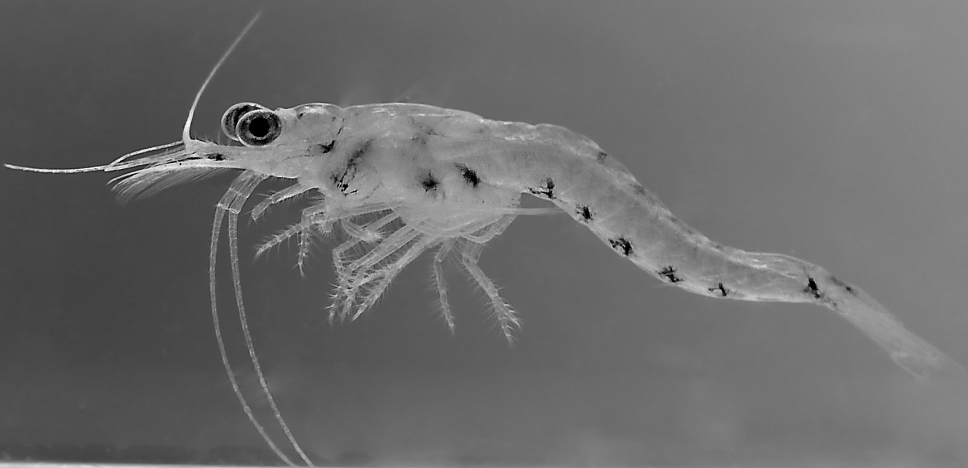 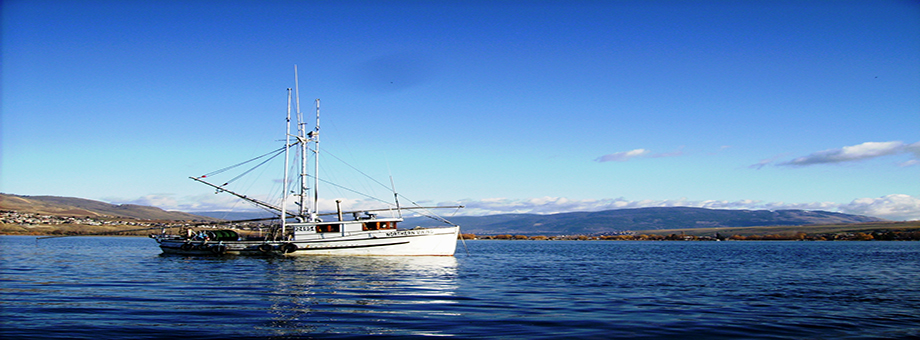 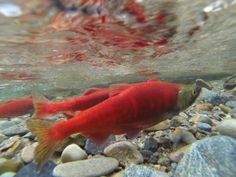 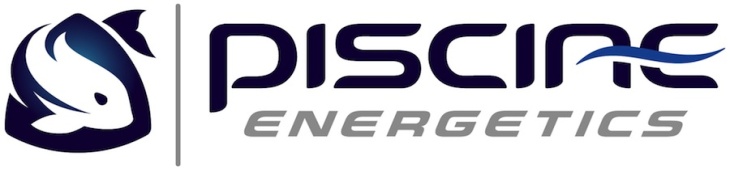 Nuri Fisher, President
Piscine Energetics Inc. 
3417 27th Avenue
Vernon, BC, V1T 1S2
nuri@mysis.com
778-475-0082
Mysis Shrimp Fishery On Okanagan Lake
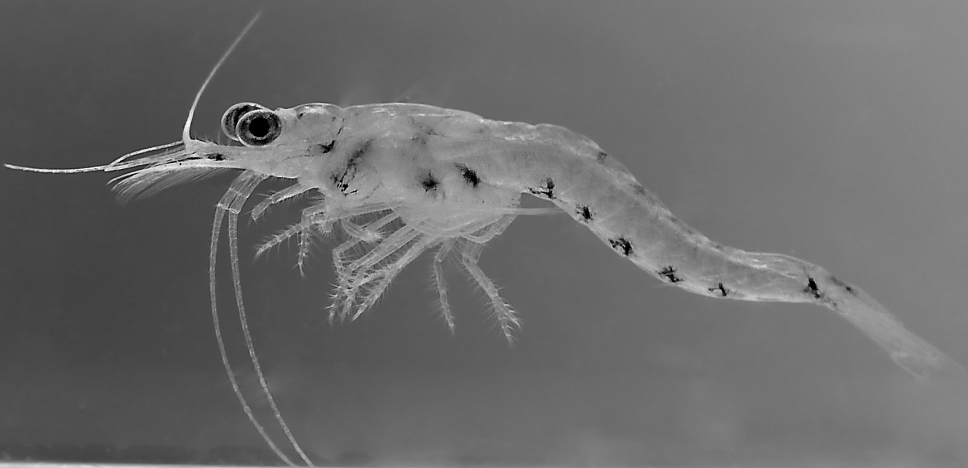 What is Mysis Shrimp?
The “Introduction”
The “Problem”
The “Fix”
The “Take away”
Questions?
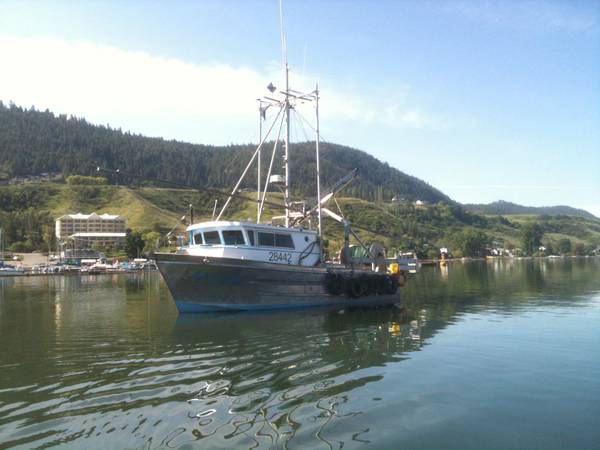 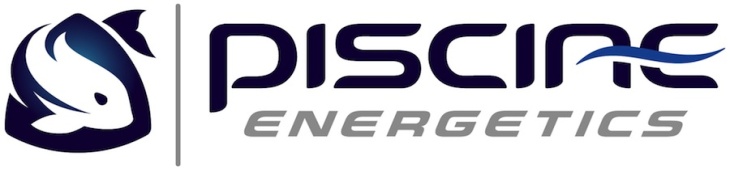 Mysis Shrimp Fishery On Okanagan LakeWhat is Mysis Shrimp?
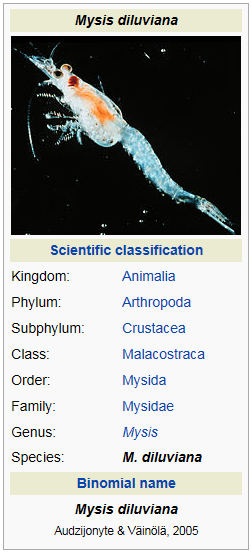 Mysis diluviana

Small transparent shrimp-like crustacean

Max size 25mm (1”)

Lives in deep water during the day

Feeds on zooplankton at night (near the surface)
Source: www.wikipedia.org
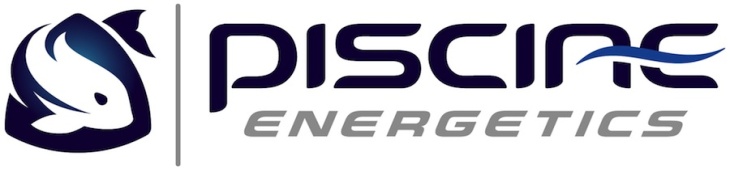 Mysis Shrimp Fishery On Okanagan LakeThe “Introduction”
How did mysis shrimp get introduced to Okanagan Lake? 
Deliberately introduced by fishery biologists 

Why were mysis shrimp introduced to Okanagan Lake?
To provide additional food for rainbow  trout and Kokanee

When did this introduction take place? 
In 1966
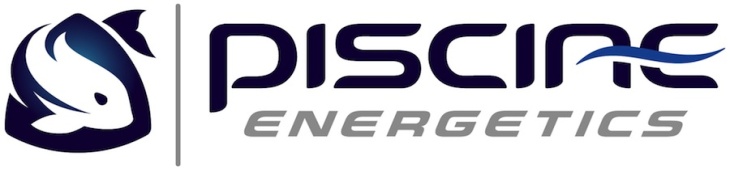 Mysis Shrimp Fishery On Okanagan LakeThe Problem
So a few shrimp were put into Okanagan lake in 1966 what’s the big problem?
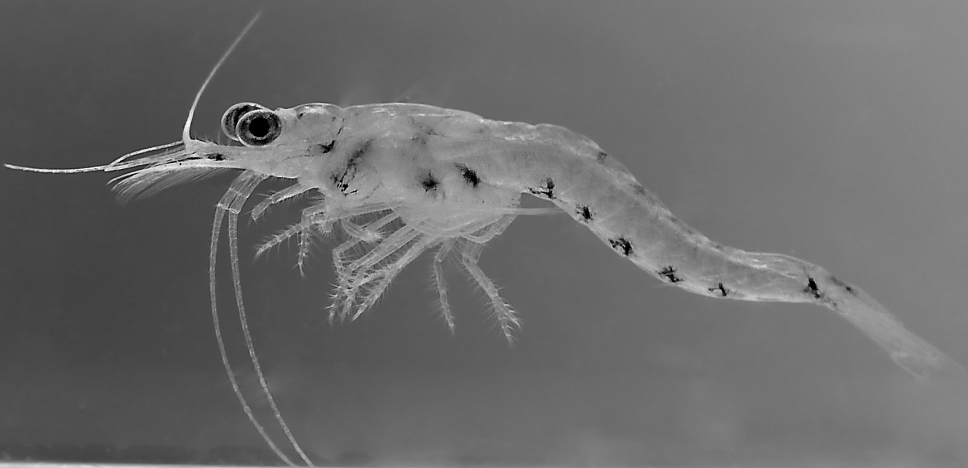 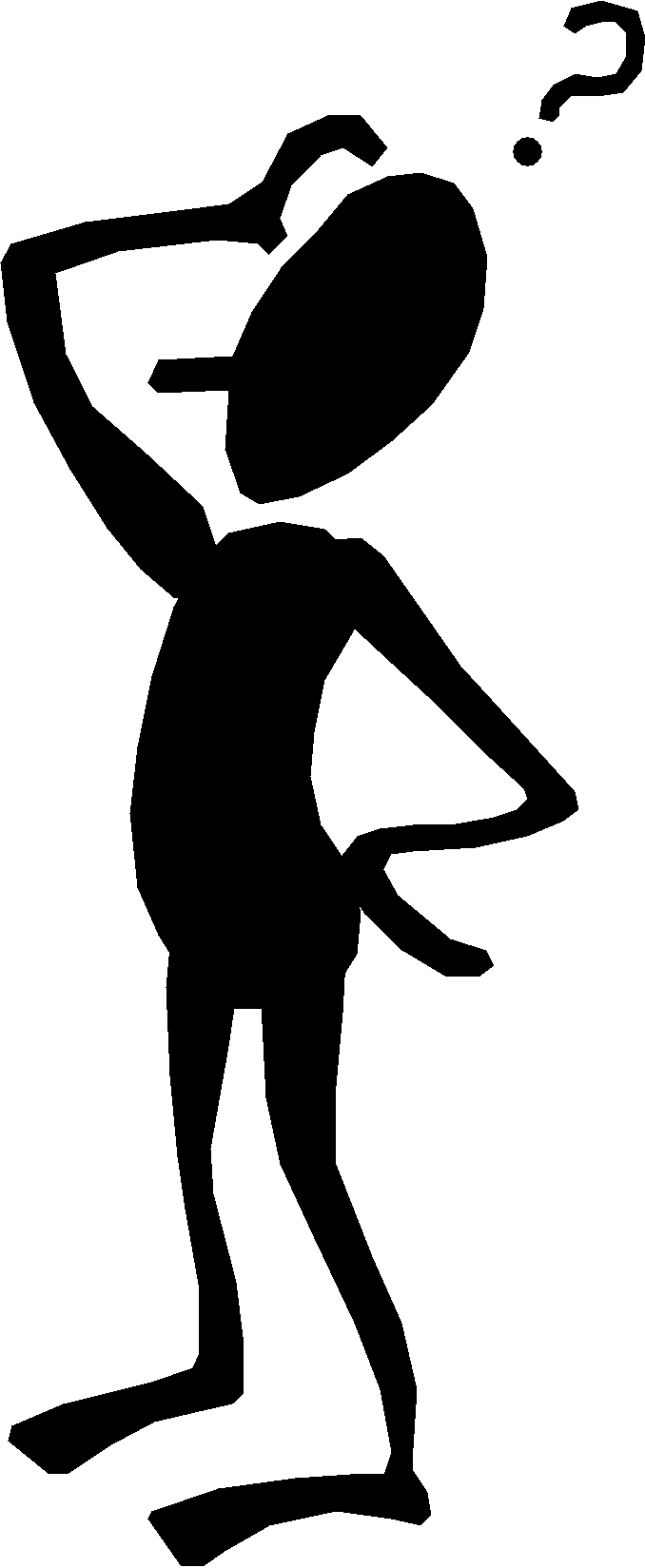 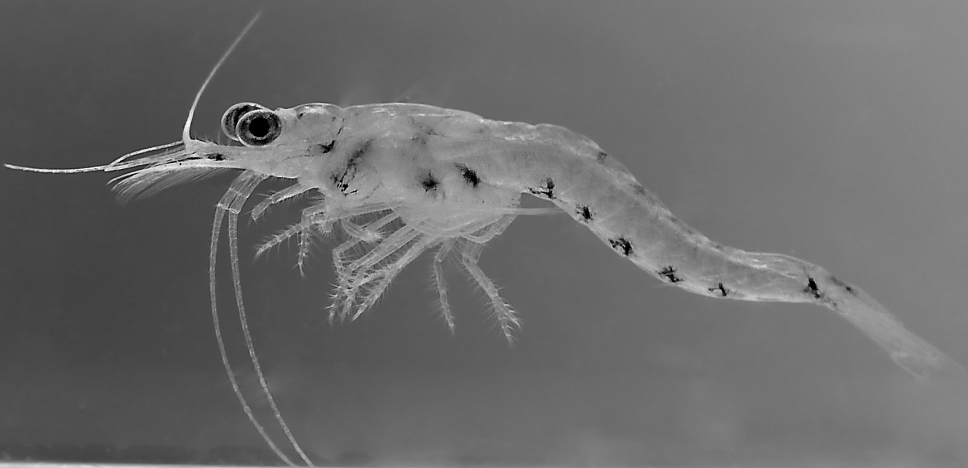 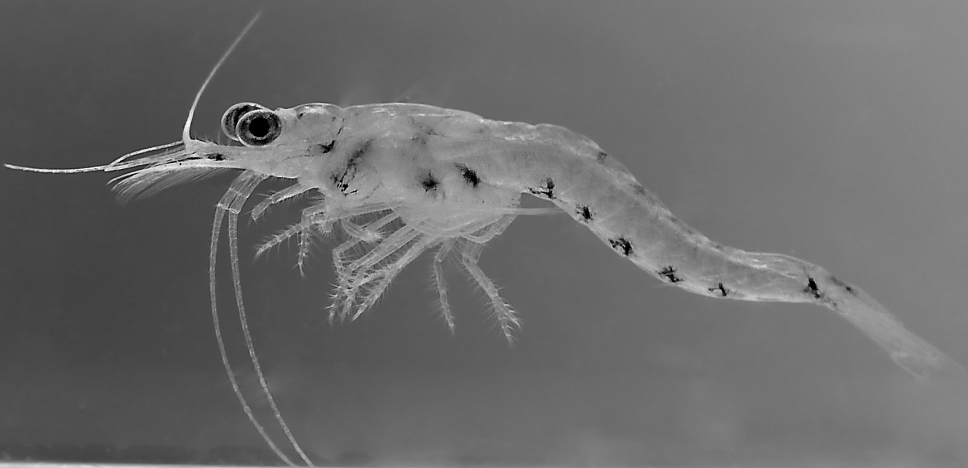 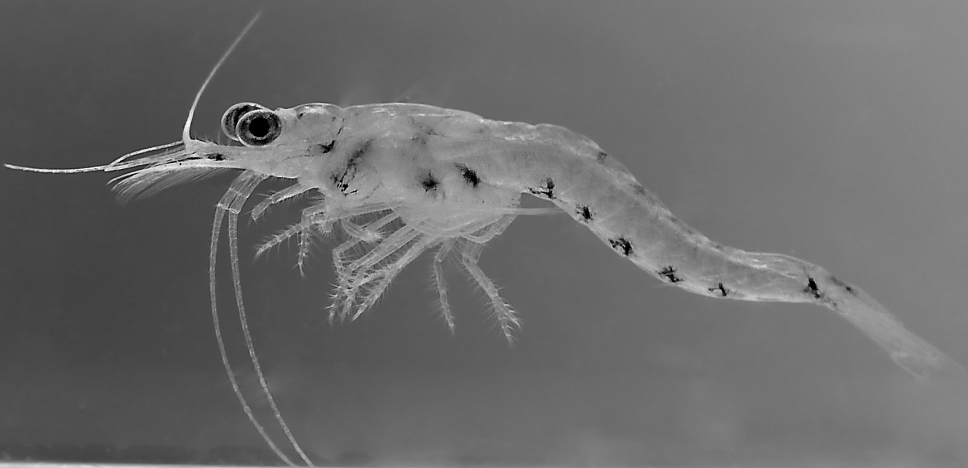 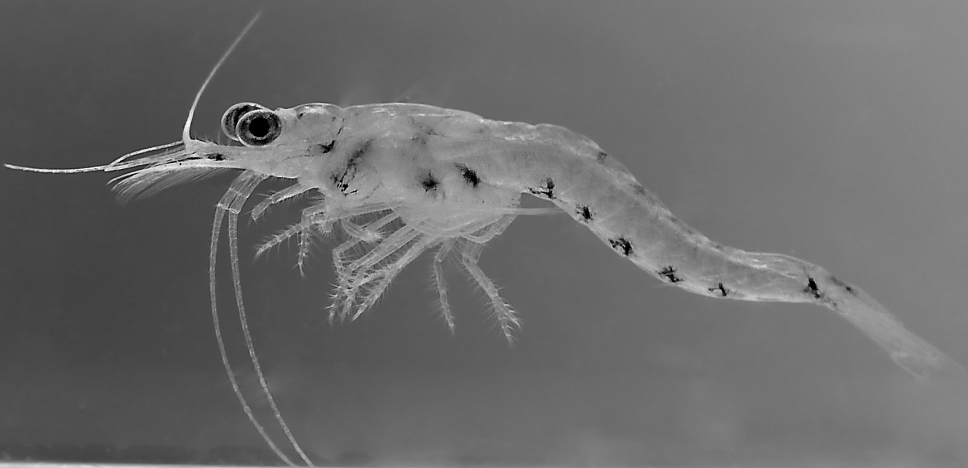 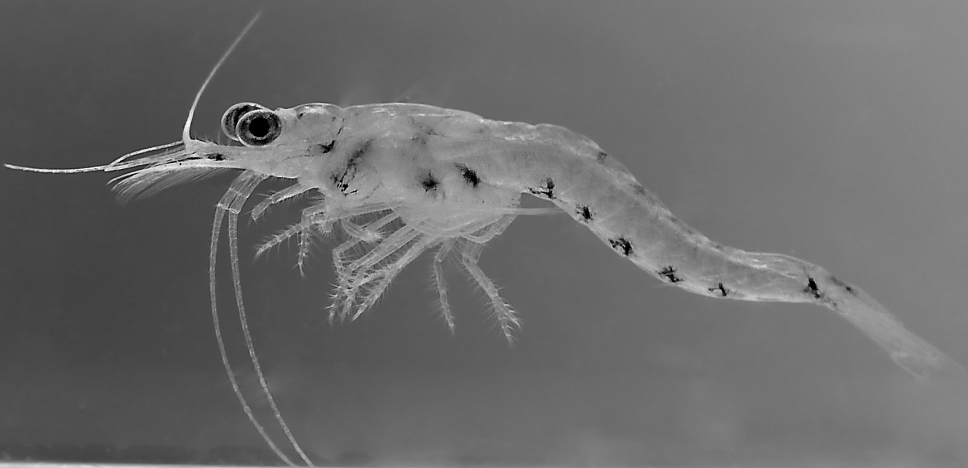 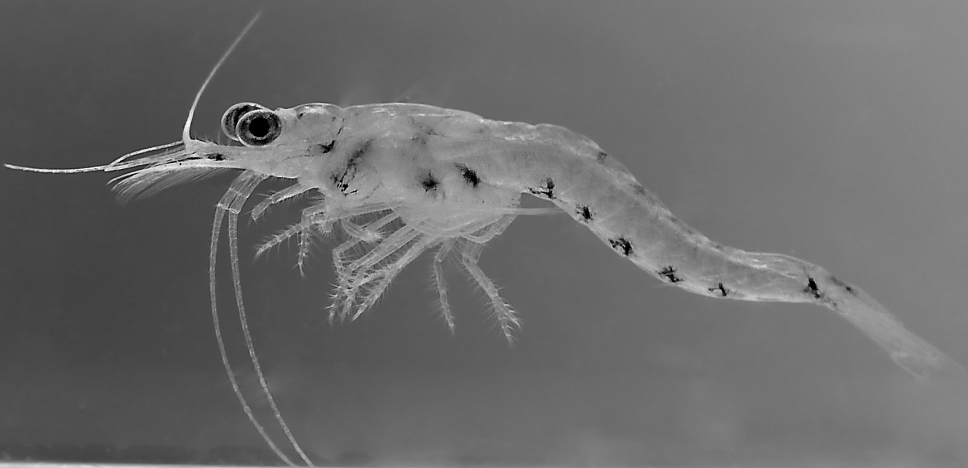 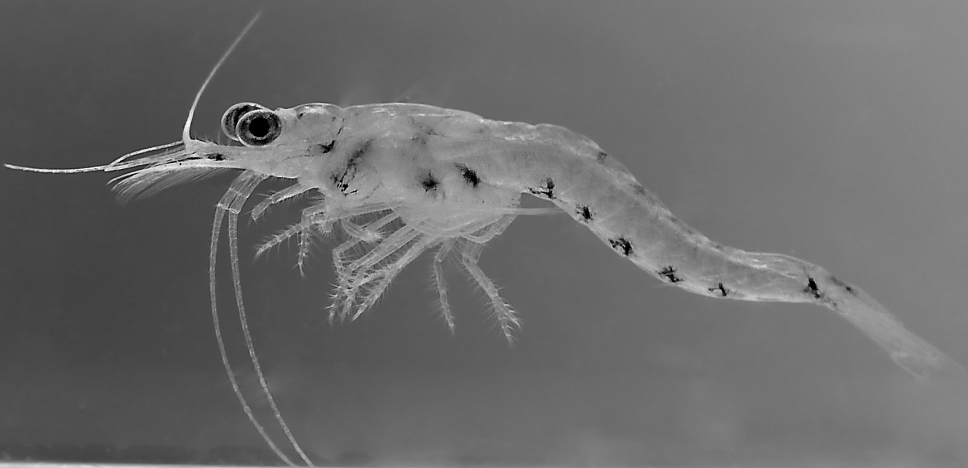 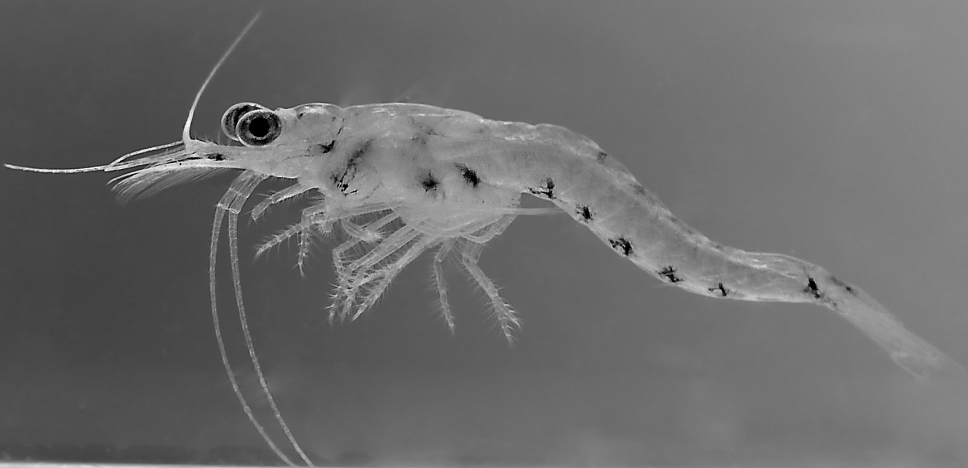 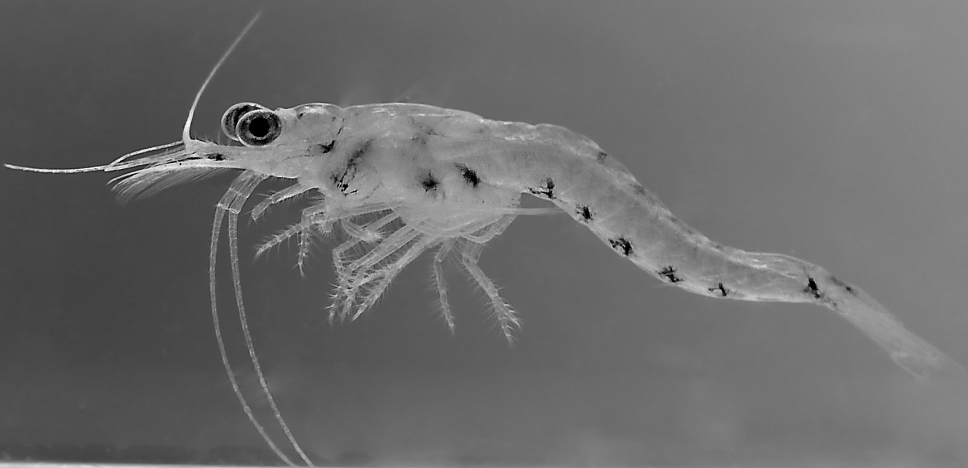 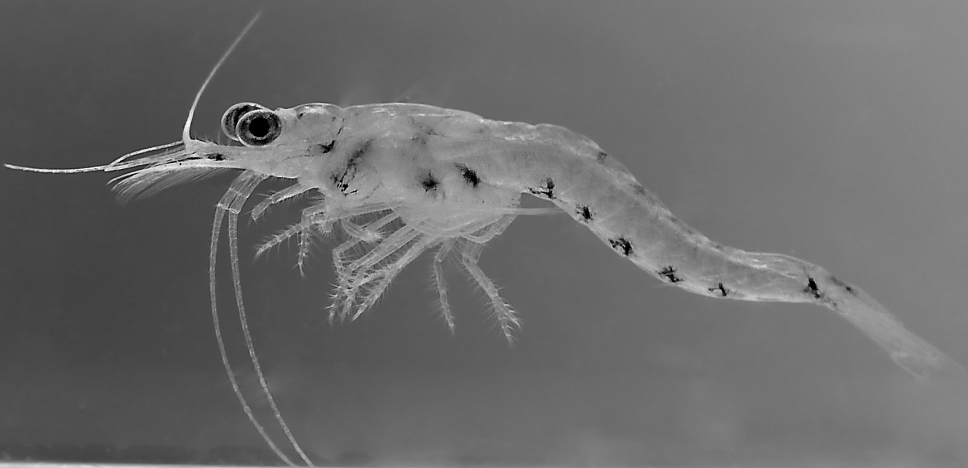 By early 2000’s  Mysis biomass population reached 6,000 metric tonnes in Okanagan Lake!
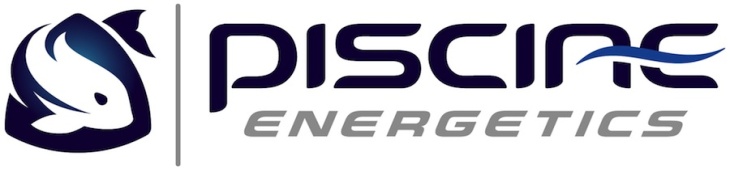 Mysis Shrimp Fishery On Okanagan LakeThe Problem
So a few shrimp were put into Okanagan lake in 1966 what’s the big problem?

Depth of Okanagan Lake
Mysis and Kokanee are at different levels of the lake
Mysis need to eat too!
Mysis are competing with Kokanee for zooplankton
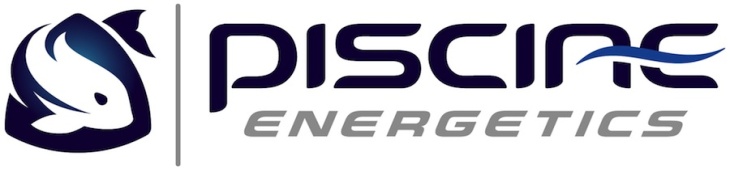 Mysis Shrimp Fishery On Okanagan LakeThe Problem
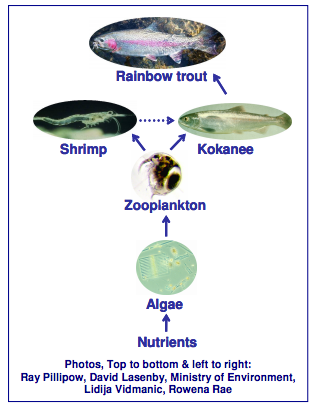 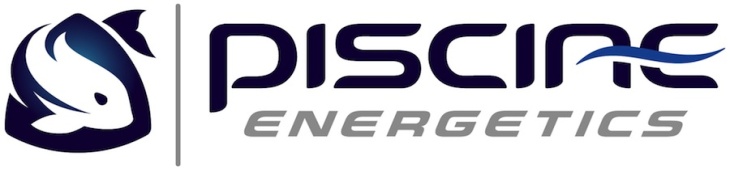 Mysis Shrimp Fishery On Okanagan LakeThe Fix – Mysis Fishery
Okanagan Lake Action Plan

Experimental Mysis fishery

Goal is to reduce mysis biomass numbers in an effort to improve lake-rearing conditions for kokanee
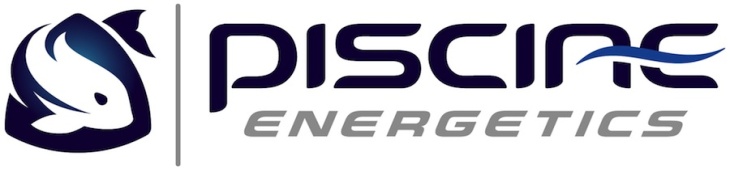 Mysis Shrimp Fishery On Okanagan LakeThe Fix – Mysis Fishery
How does one harvest these small mysis shrimp

Small shrimp need small mesh trawl nets

How do we ensure the mitigation of bycatch?
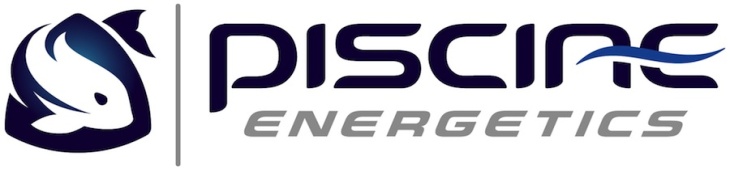 Mysis Shrimp Fishery On Okanagan LakeThe Fix – Mysis Fishery
Piscine Energetics Inc. 

The development of an apparatus for separating target and non-target species harvested from water bodies 

https://www.youtube.com/watch?v=3T2rBTrG2tY
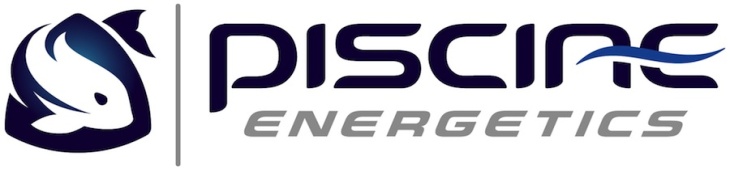 Mysis Shrimp Fishery On Okanagan LakeThe Fix – Mysis Fishery
Apparatus for separating target and non-target 
species harvested from water bodies.
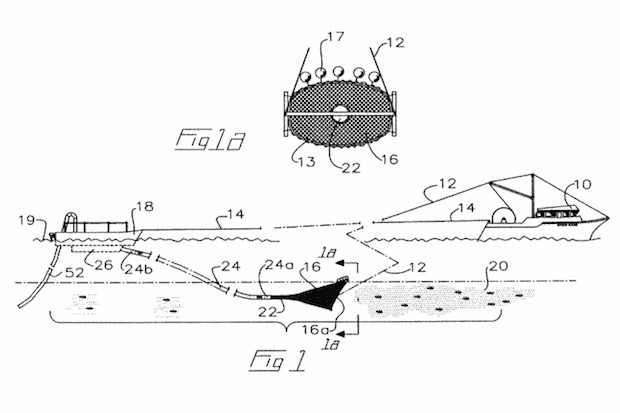 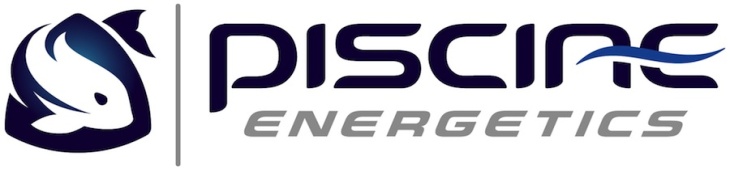 Mysis Shrimp Fishery On Okanagan LakeThe Fix – Mysis Fishery
Apparatus for separating target and non-target 
species harvested from water bodies.
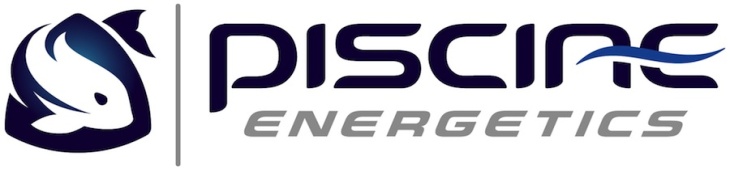 Mysis Shrimp Fishery On Okanagan LakeThe Fix – Mysis Fishery
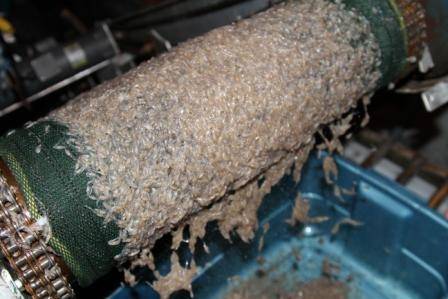 Piscine Energetics patented harvesting systems ensures all mysis are alive on harvest and any by catch is return to the lake alive!
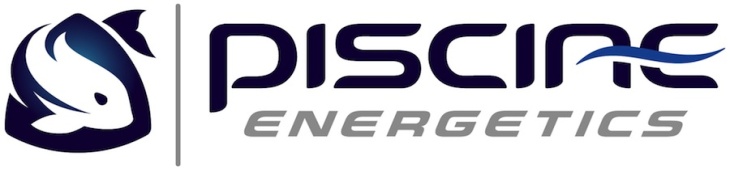 Mysis Shrimp Fishery On Okanagan LakeThe Fix – Mysis Fishery
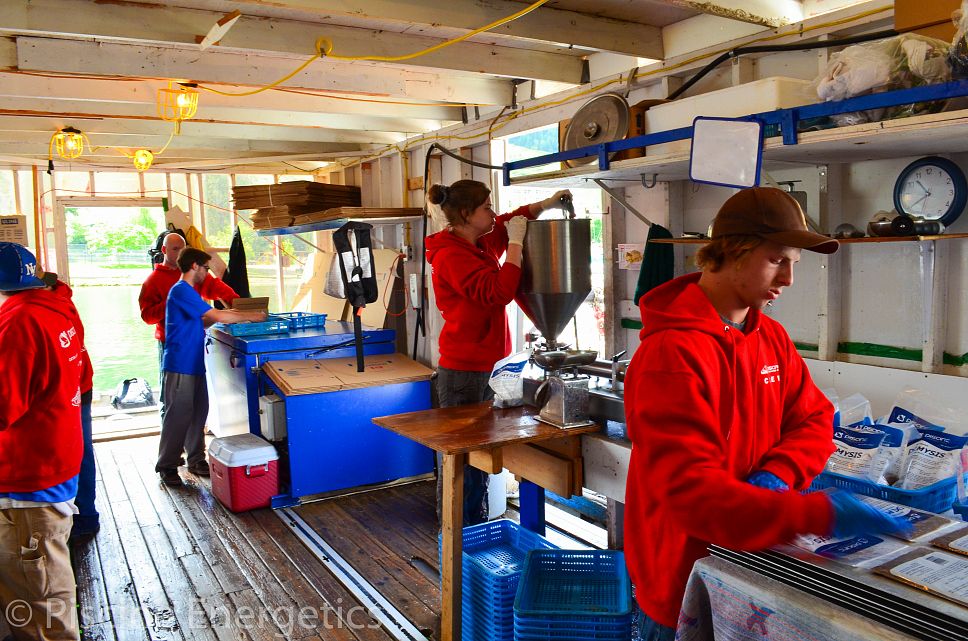 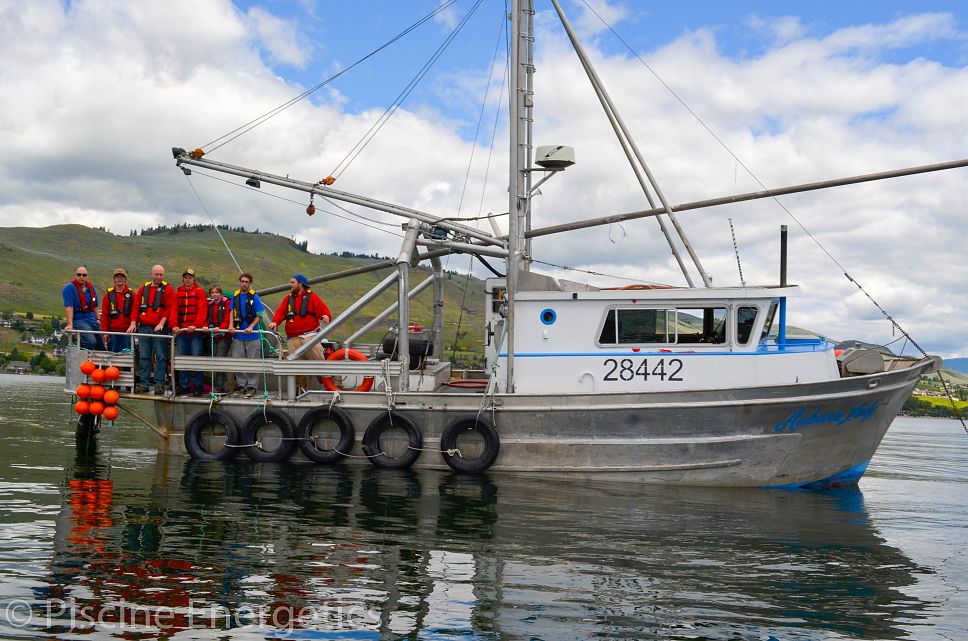 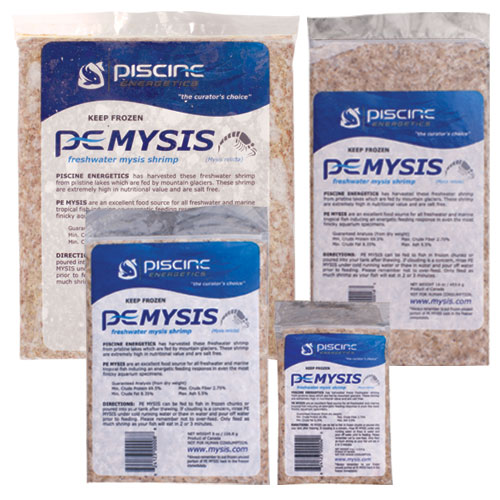 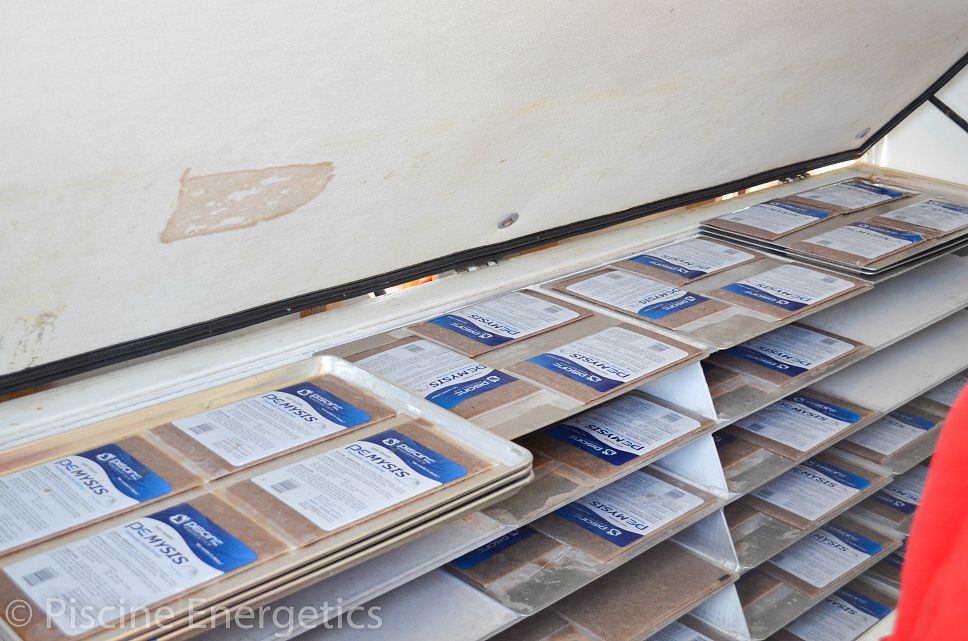 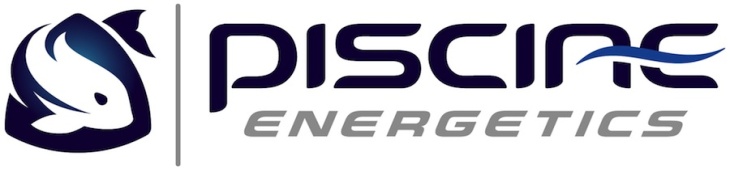 Mysis Shrimp Fishery On Okanagan LakeThe Fix – Mysis Fishery
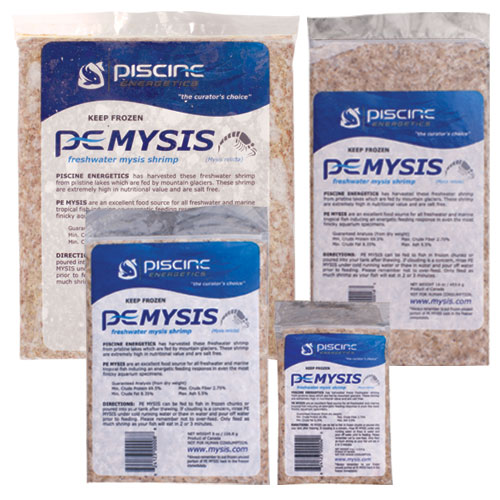 What do we do with the shrimp? 
Feed it to fish of course! 

Developed and brought to market a sustainable aquarium food for zoological institutions, public aquarium and aquarium hobbyists. 
https://www.youtube.com/watch?v=1NxuRDj22yI
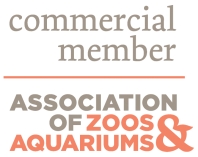 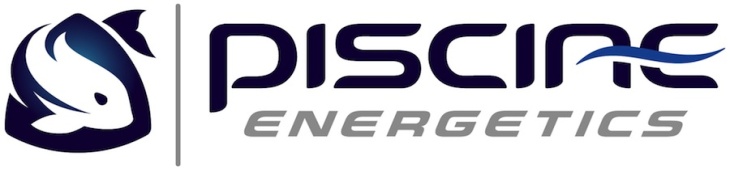 Mysis Shrimp Fishery On Okanagan LakeThe Fix – Mysis Fishery – Future plans
Continue to increase annual biomass removal in Okanagan Lake. 

Mysis have migrated to other lakes in the region. 

Investigate removal from other lakes 
 Skaha Lake Mysis Test Fishery. 2013 Collaboration with ONA fisheries department
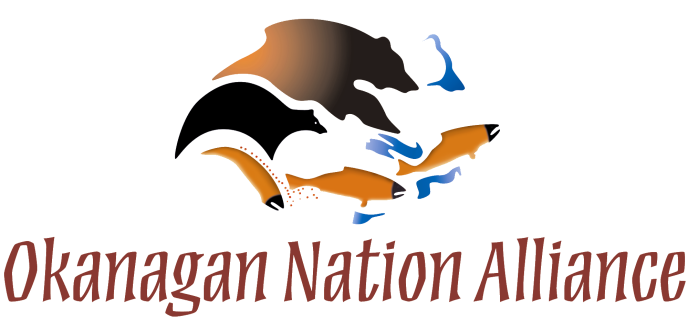 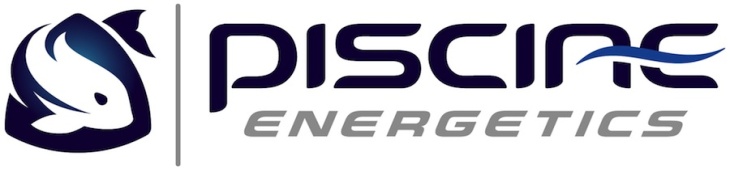 Mysis Shrimp Fishery On Okanagan LakeThe Take Away
Mysis Fishery is a tool for Kokanee recovery
Mysis shrimp are competing with Kokanee for the same food source. As more mysis are removed from the lake(s), more zooplankton will become available for fish.
2. 	DO NOT MESS WITH MOTHER NATURE!

3. 	Pay attention to invasive species!
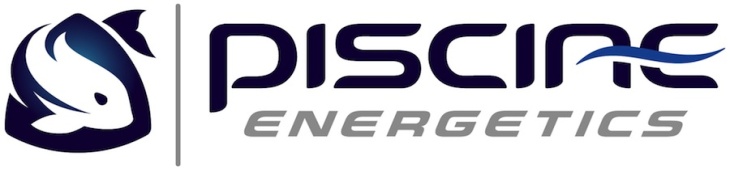 Mysis Shrimp Fishery On Okanagan LakeQuestions?
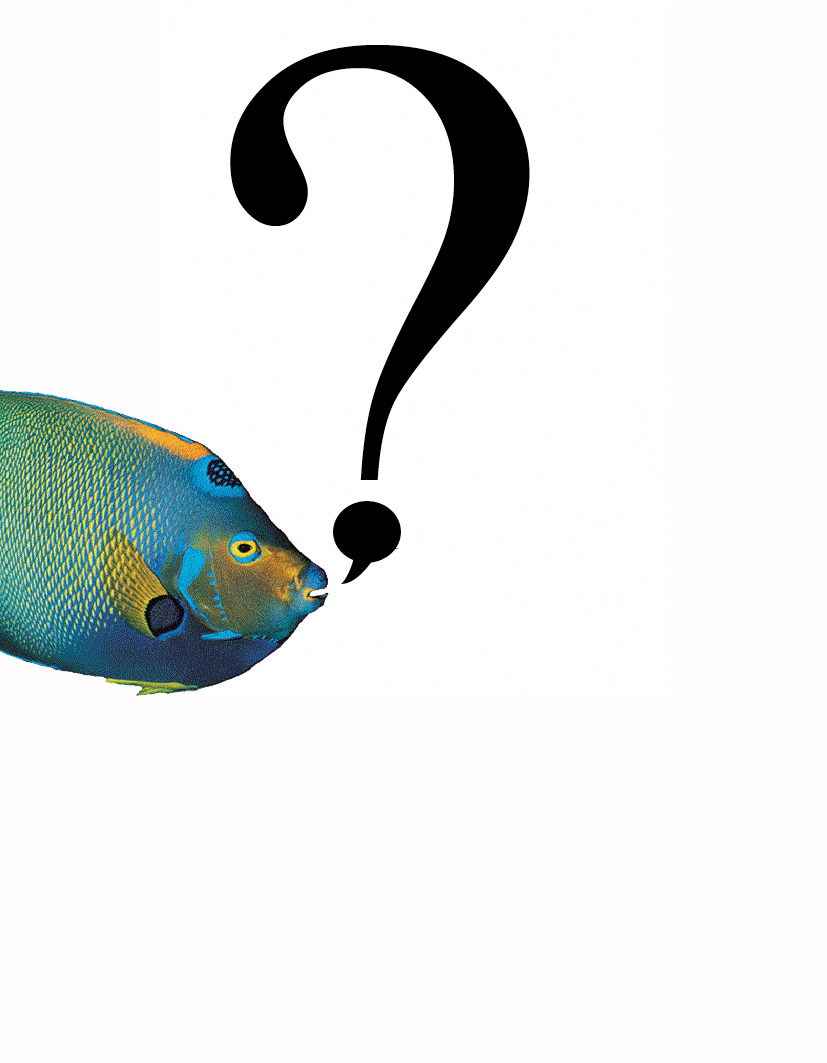 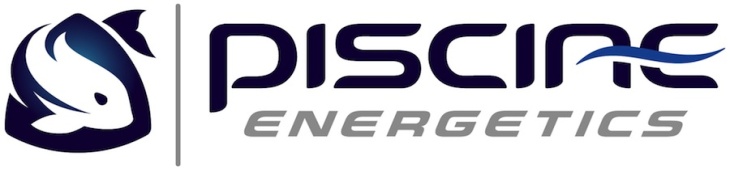